IMPORTANT INFORMATION
IEEE 802 Wireless Interim Meeting
January 14 – 19, 2024
Hilton Panama
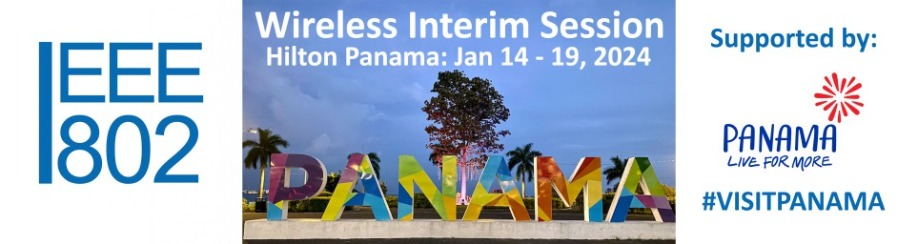 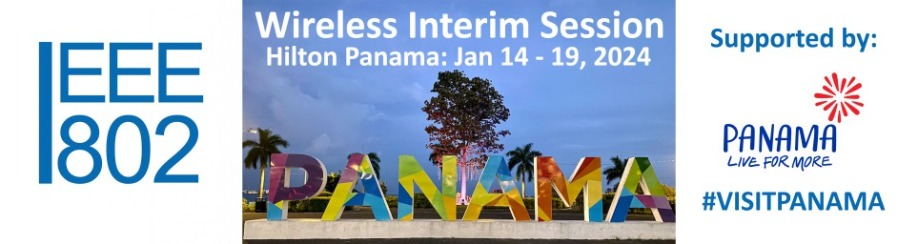 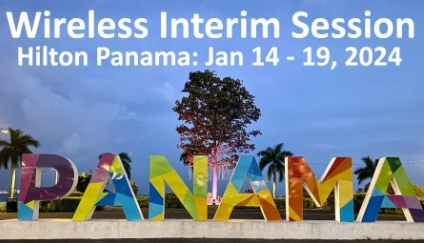 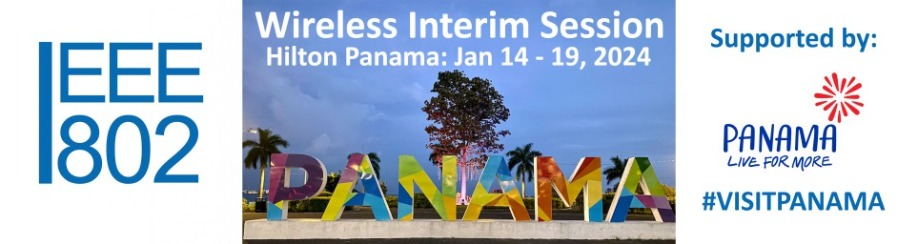 INTERIM MEETING SUPPORTER
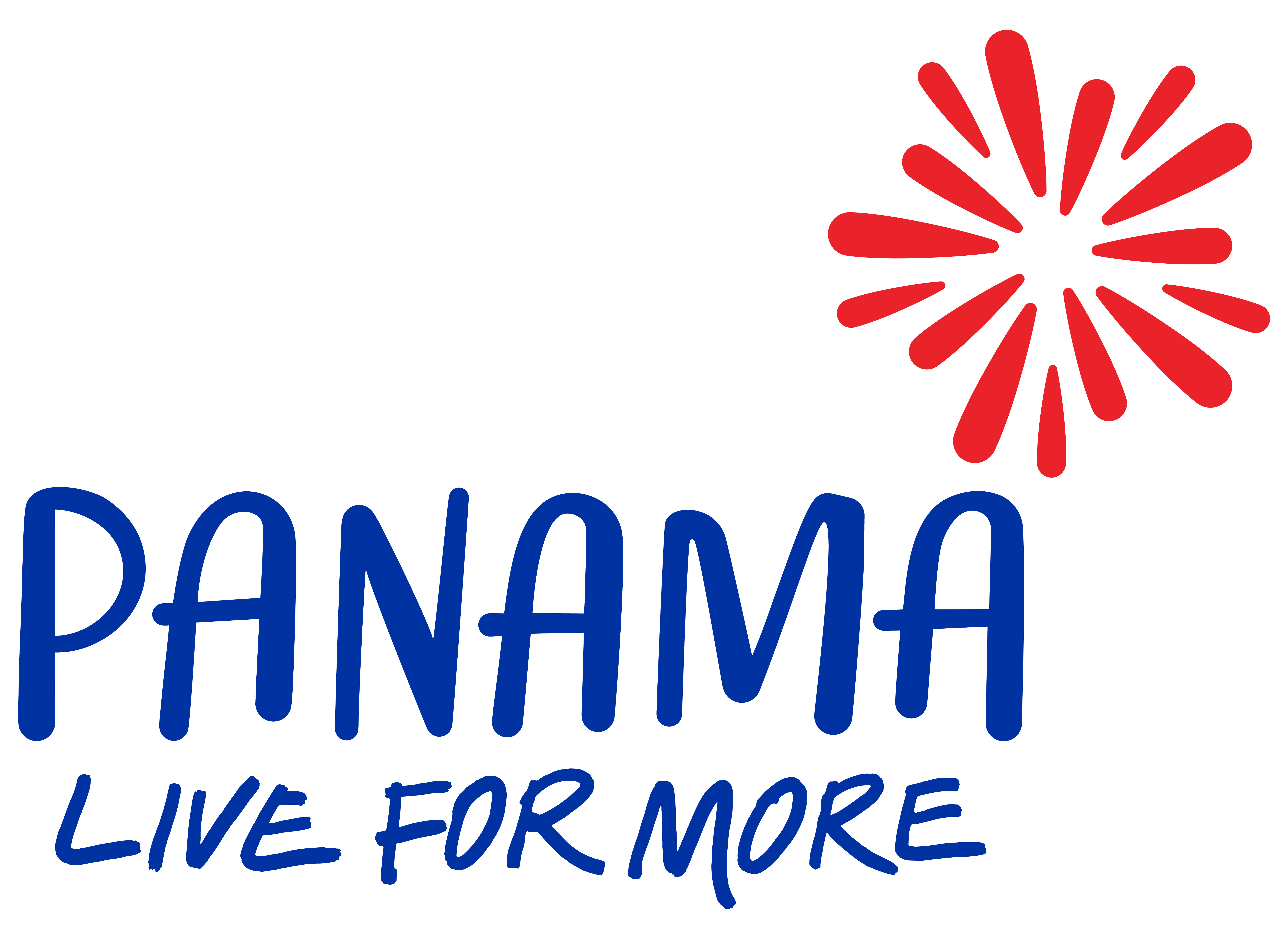 We would like to thank Visit Panama, the Panama Convention Bureau, for all their help and support in the planning and preparation of the Interim Meeting and especially for providing funding to further support the meeting.
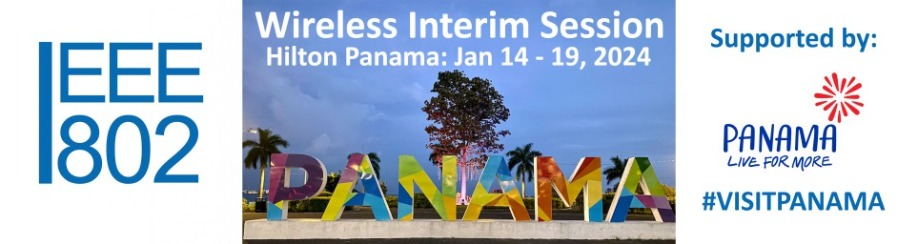 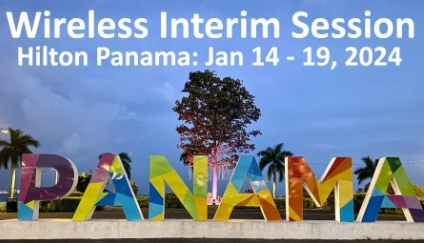 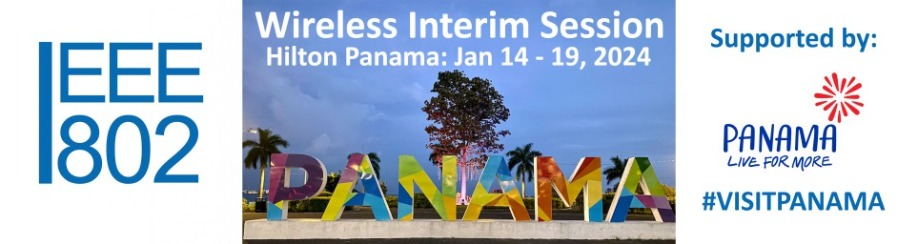 AUDIO VISUAL:  
The Audio Visual is being supplied by INGENTRONICS.
There will be floating AV technicians between the rooms during the meetings.  
For any issues, please see a contact a technician from INGENTRONICS.

AUDIO IN MEETING ROOM 
If you are a local participant, PLEASE, select “Don’t connect to audio” when joining the WebEx session. Connecting to the audio, may cause an audio feedback loop that prevents the meeting from proceeding
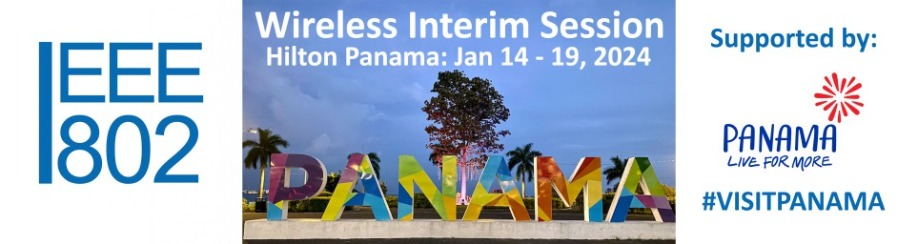 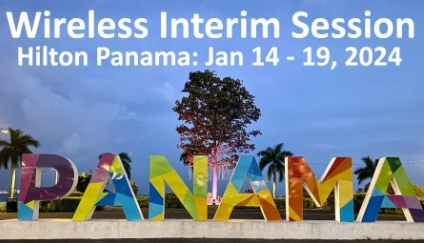 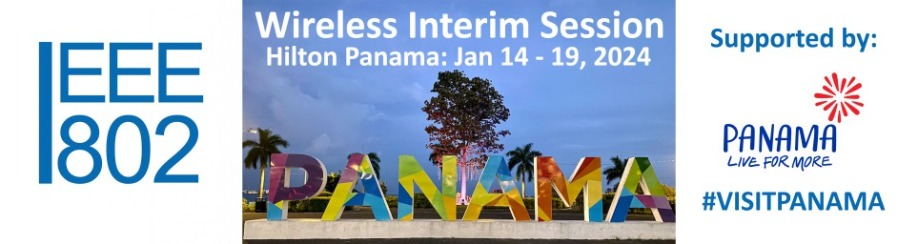 IEEE 802 WIRELESS INTERIM – 802.11 NEWCOMER TRAINING


IN PERSON: 		1030am – 1230am Monday 15 January 							Venetian Room

REMOTE: 		IEEE 802 Calendar https://ieee802.org/802tele_calendar.html

REGISTRATION FEE: Registration for the IEEE 802 Interim Session (with fee) is required, whether attending in-person or remotely.
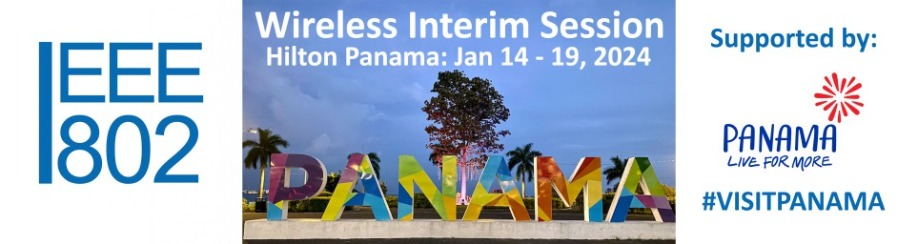 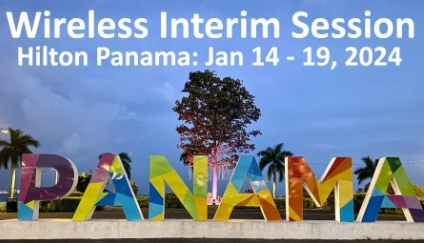 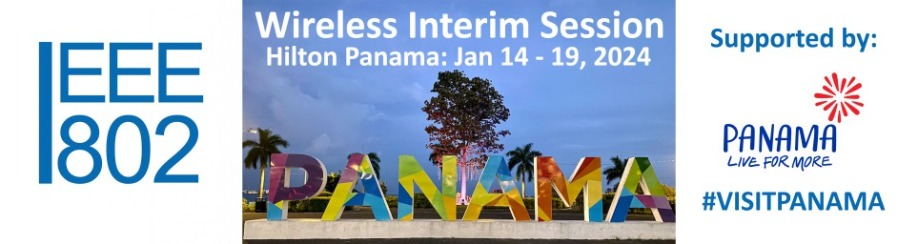 PROGRAM APP  - The IEEE 802 Wireless Interim Meeting App information is available on the back of your name badge
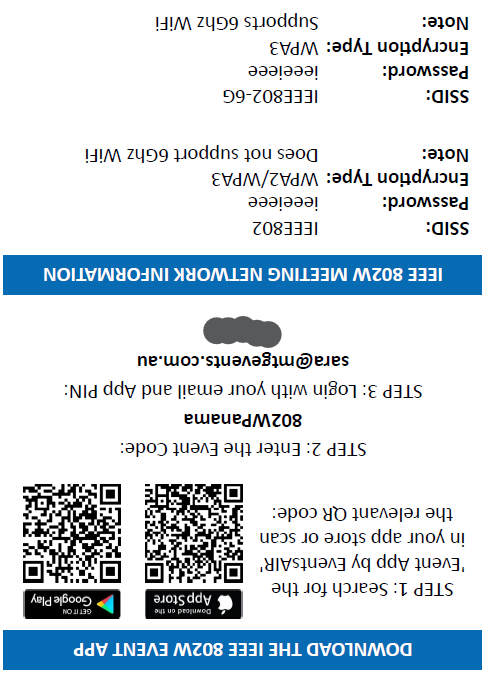 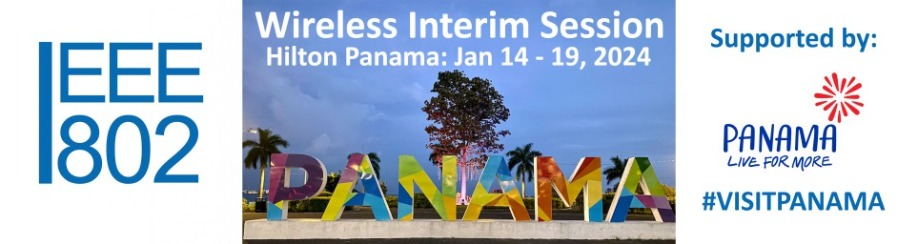 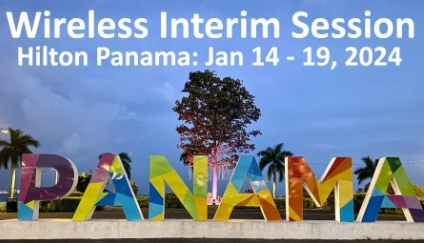 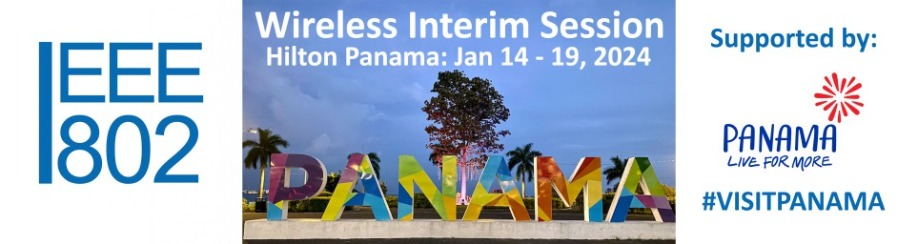 COMBINED SCHEDULE

IN PERSON Room Assignments: Schedule QR codes posted outside each meeting room and on the back of your name badge. 

REMOTE Participation: https://ieee802.org/802tele_calendar.html

ATTENDANCE TOOL (IMAT) :  https://imat.ieee.org/
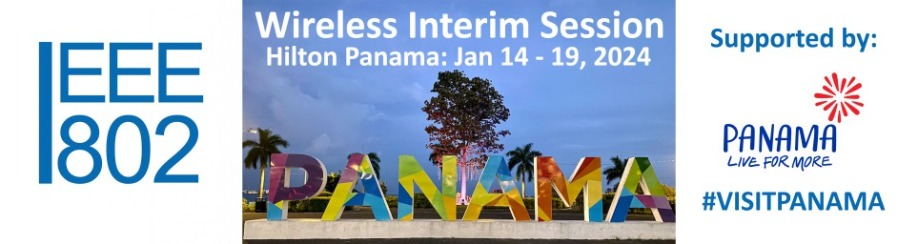 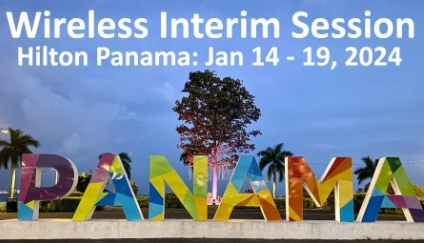 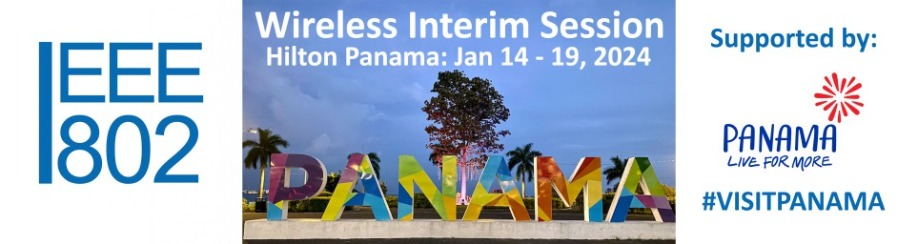 NETWORK ACCESS INFORMATION:
Local Document Server for IEEE 802W Documents:
http://ieee802.linespeed.com/ 

The network provider for the IEEE 802 Wireless Interim is Linespeed Events.  Linespeed are located in the Mystic Room during the meeting.

Details on how to log into the network are printed on the back of your badge.
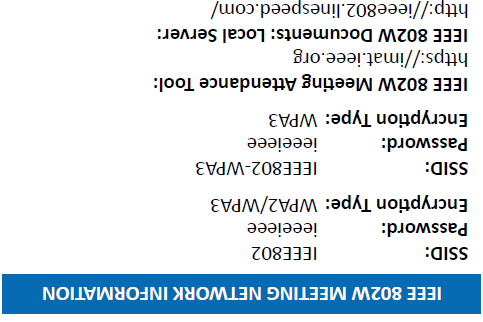 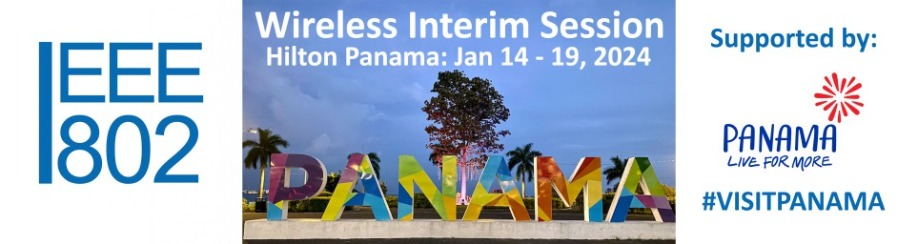 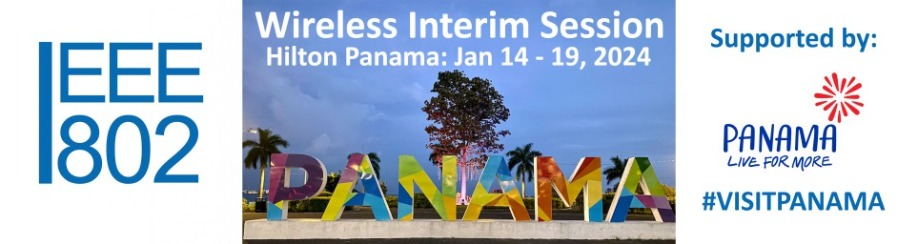 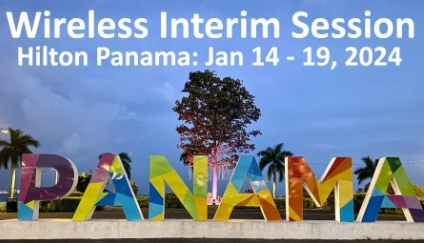 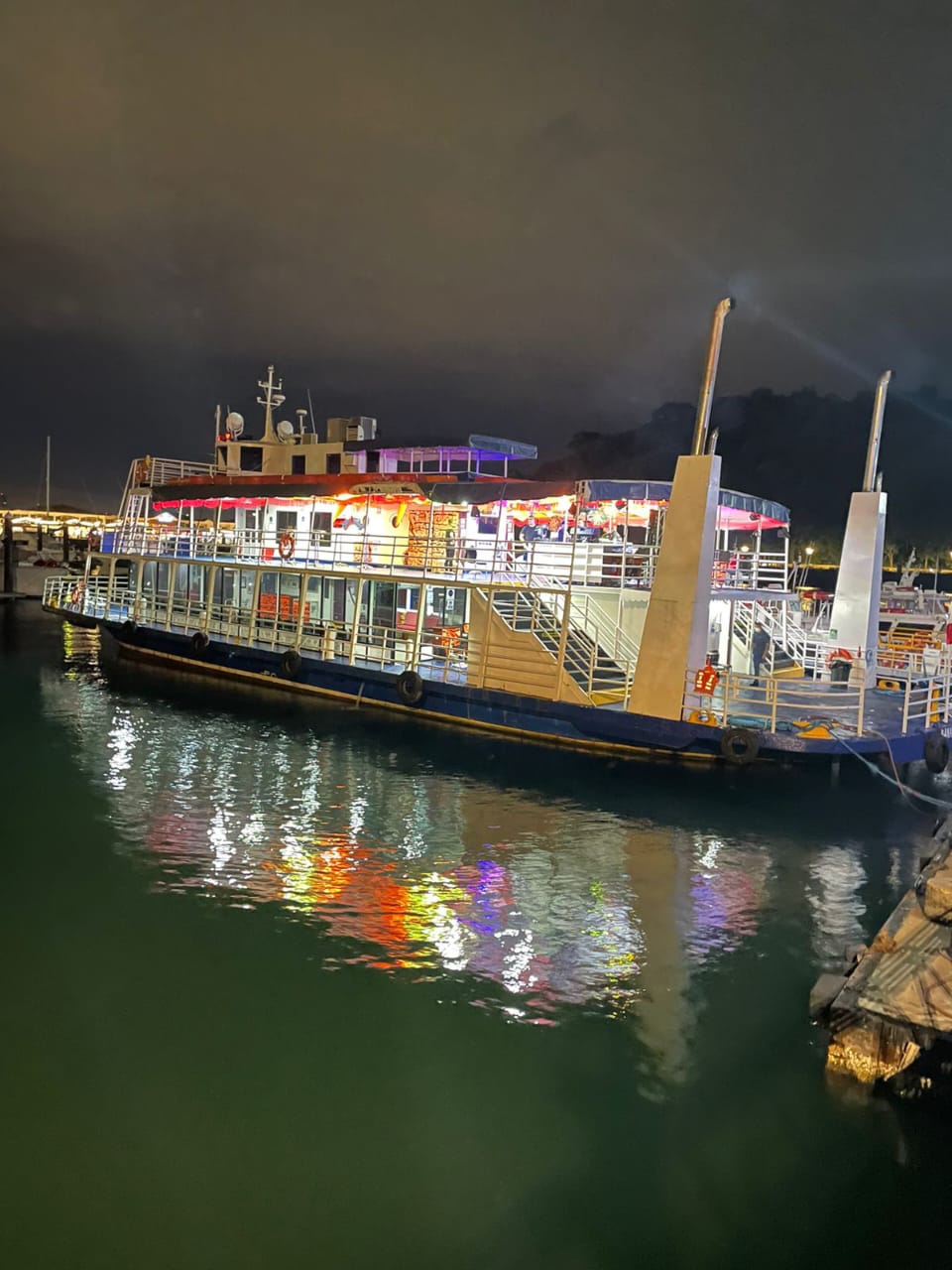 WEDNESDAY SOCIALAN EVENING ON PANAMA BAYWednesday September 17, 2024Time:             	6:20pm  - 6:45pm: Buses depart Hilton Please meet from  6:20pm – 6:45pm on the street level of the Hilton (L1) for Coach transfer to the Wharf		7:15pm – 9:00pm: Boat cruise on Panama BayEntertainment: 	Local Panamanian EntertainmentDress code:     	CasualFood:		Buffet of Local Panama Food & DrinksWe look forward to a fun evening and seeing you there.
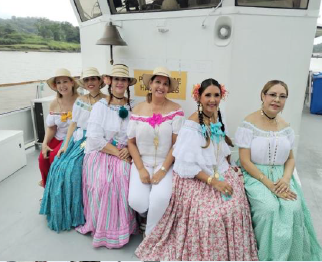 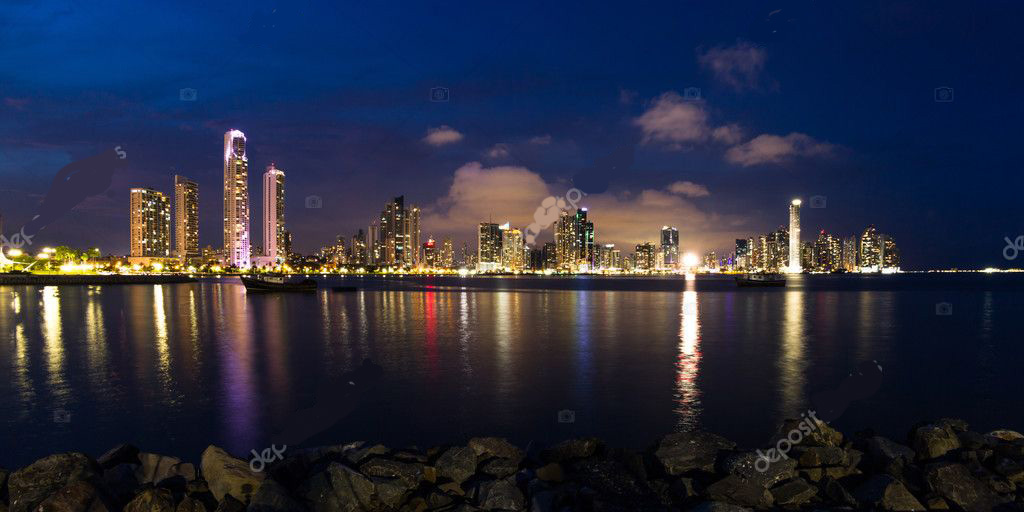 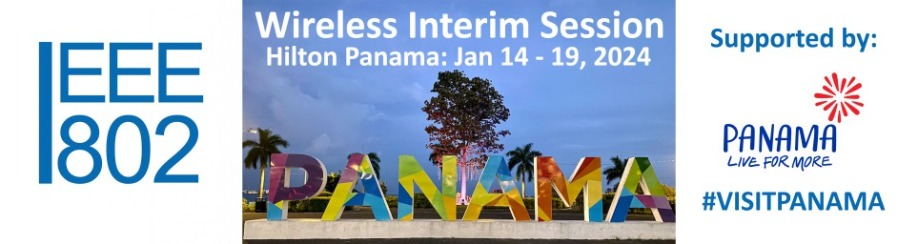 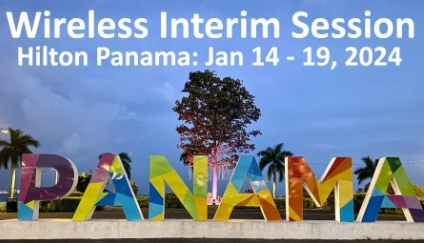 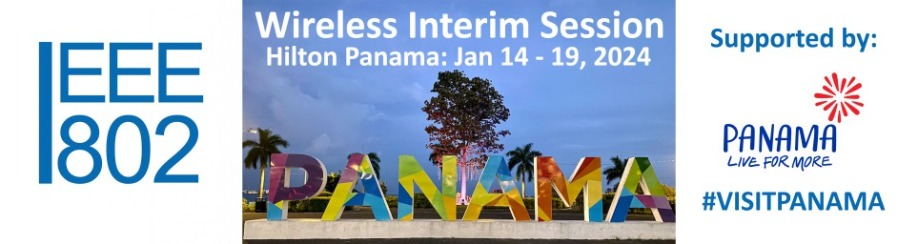 CATERING:  

Breakfast: is included in your room rate if you booked at the Hilton. Breakfast is served in the Society Café. 

Morning & Afternoon teas will be served from the foyer areas on both floors, Level B and M.

Lunch: will be held in Society Café, Level: L2,  available from 12:00pm – 2:00pm
FLOOR PLANS:
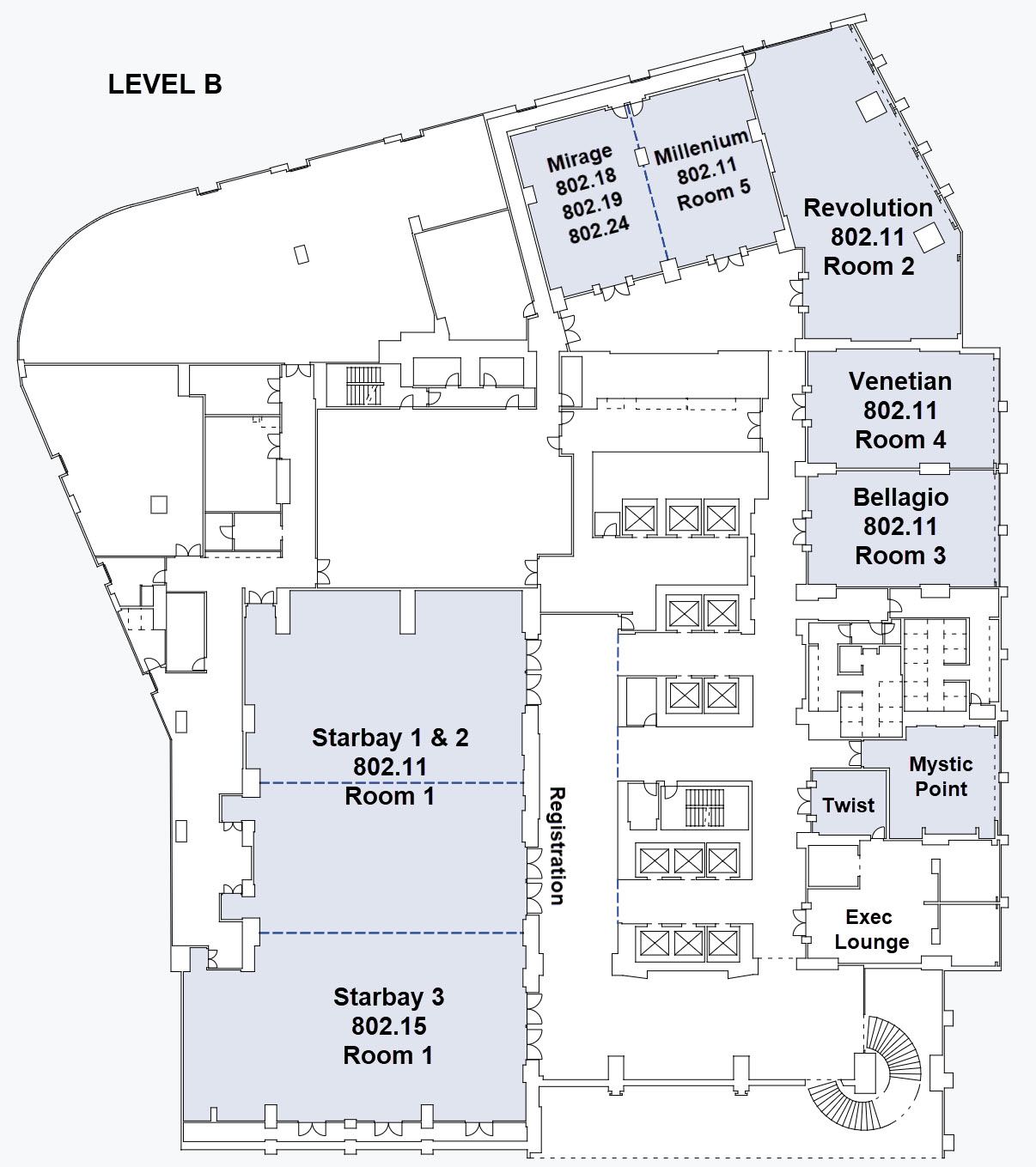 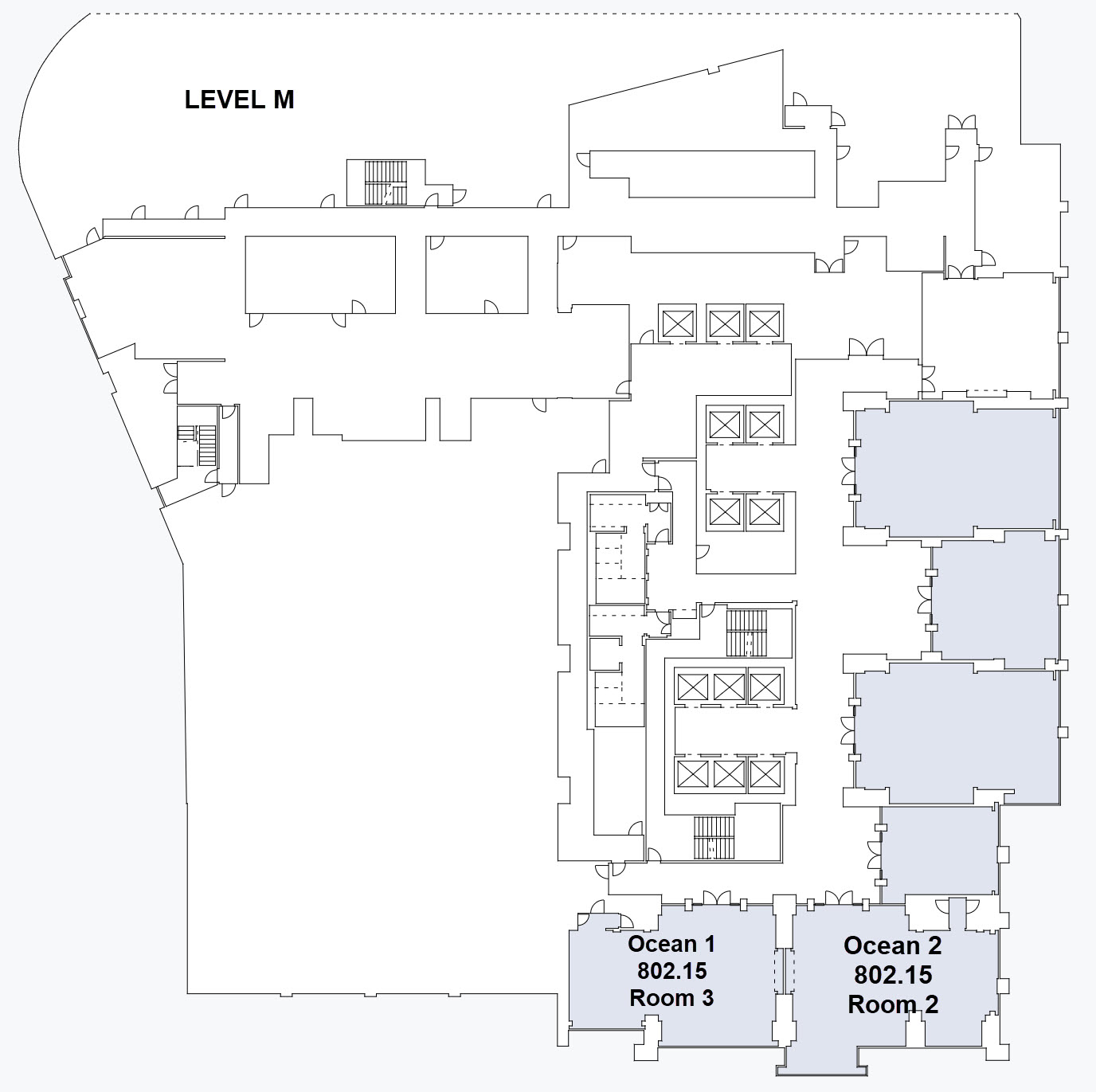 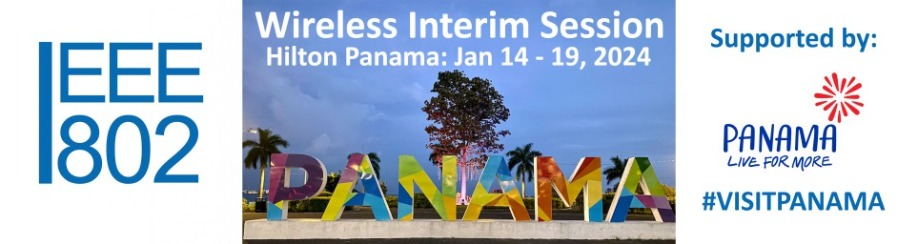 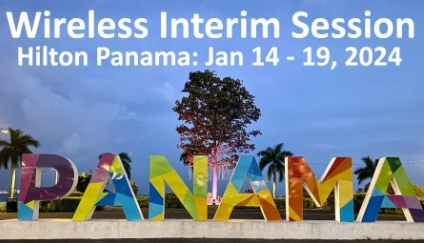 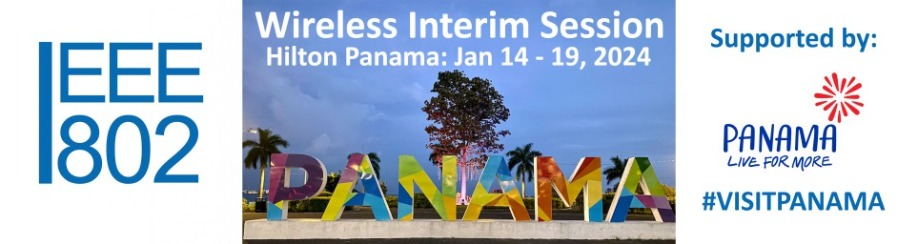 The REGISTRATION DESK will be located in the Hotel Foyer, outside of Starbay 1-2, during the following times:
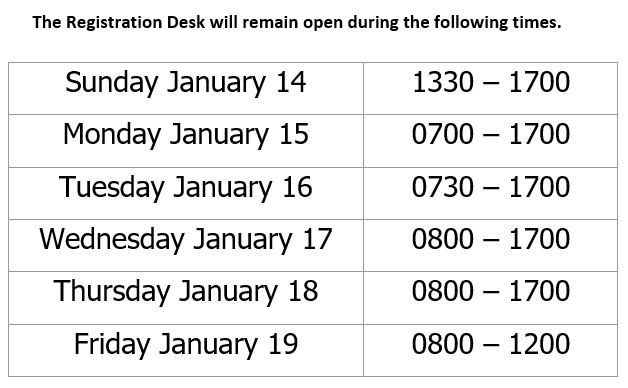 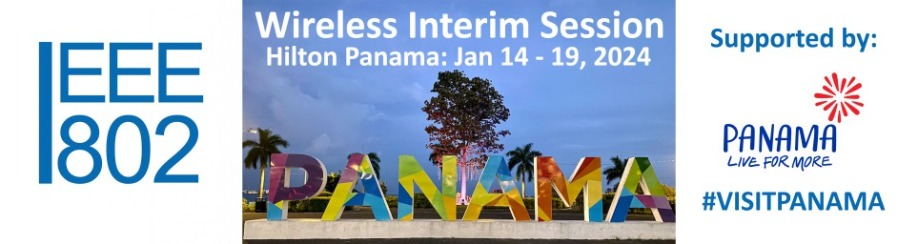 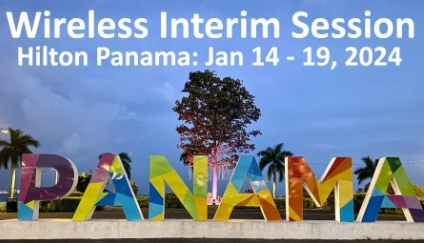 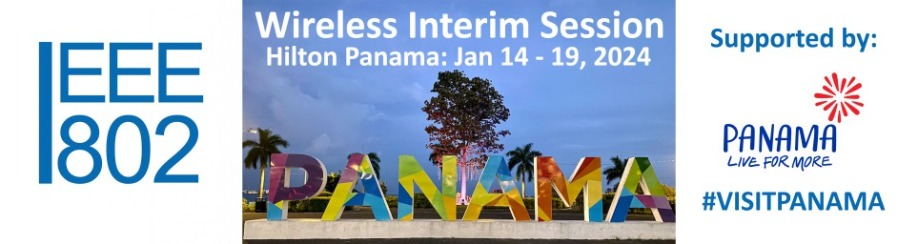 Any QuestionsPlease see Daniel or Sara on the registration desk!
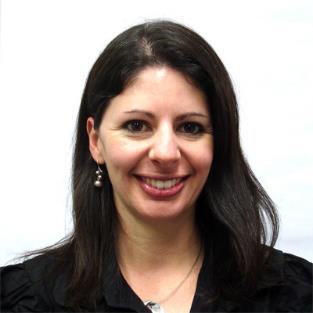 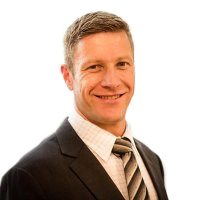 ieee802@mtgevents.com.au
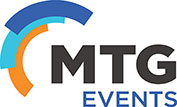